TEMA: D E U S
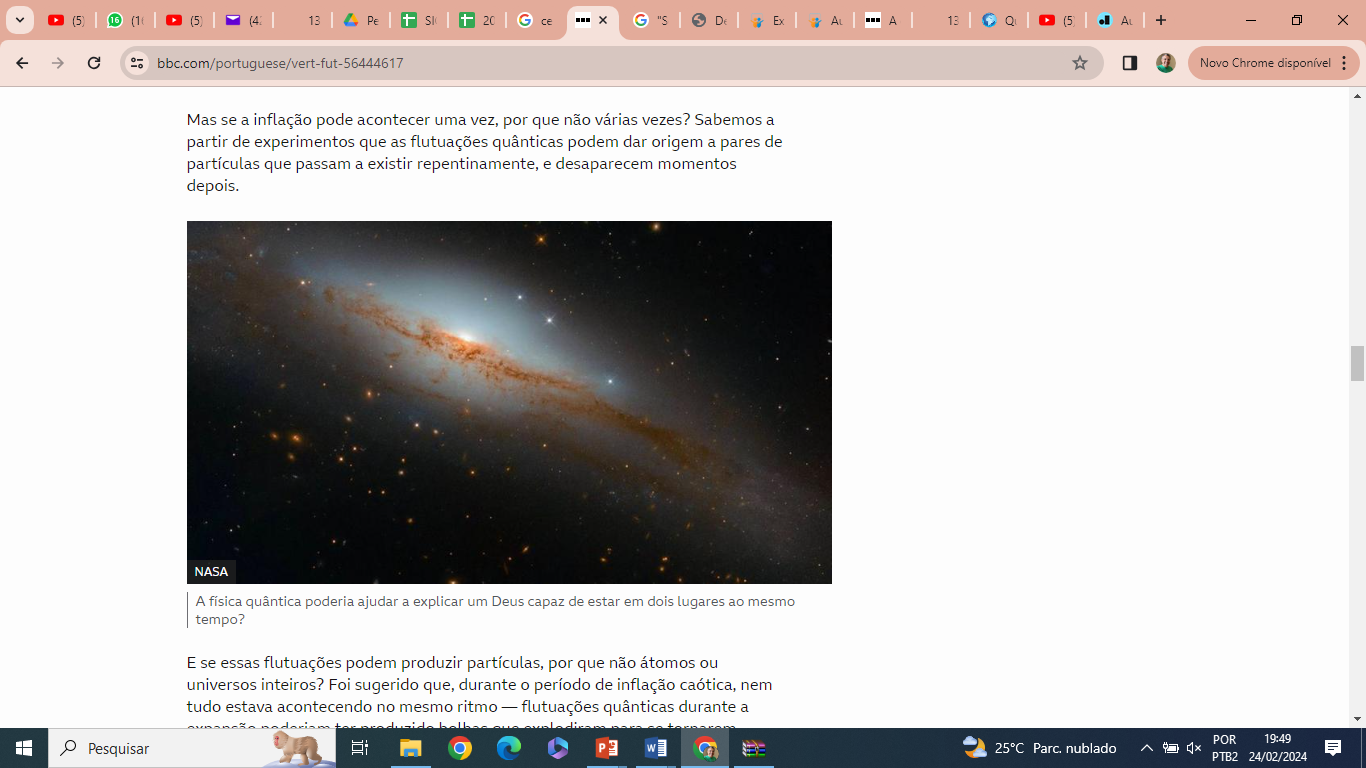 Que é Deus? 
“Deus é a inteligência suprema, causa primária 
de todas as coisas.”
O Livro dos Espíritos, pergunta 1.
Onde se pode encontrar a prova da existência de Deus? “Num axioma que aplicais às vossas ciências. Não há efeito sem causa. Procurai a causa de tudo o que não é obra do homem e a vossa razão responderá.”
O Livro dos Espíritos, pergunta 4.
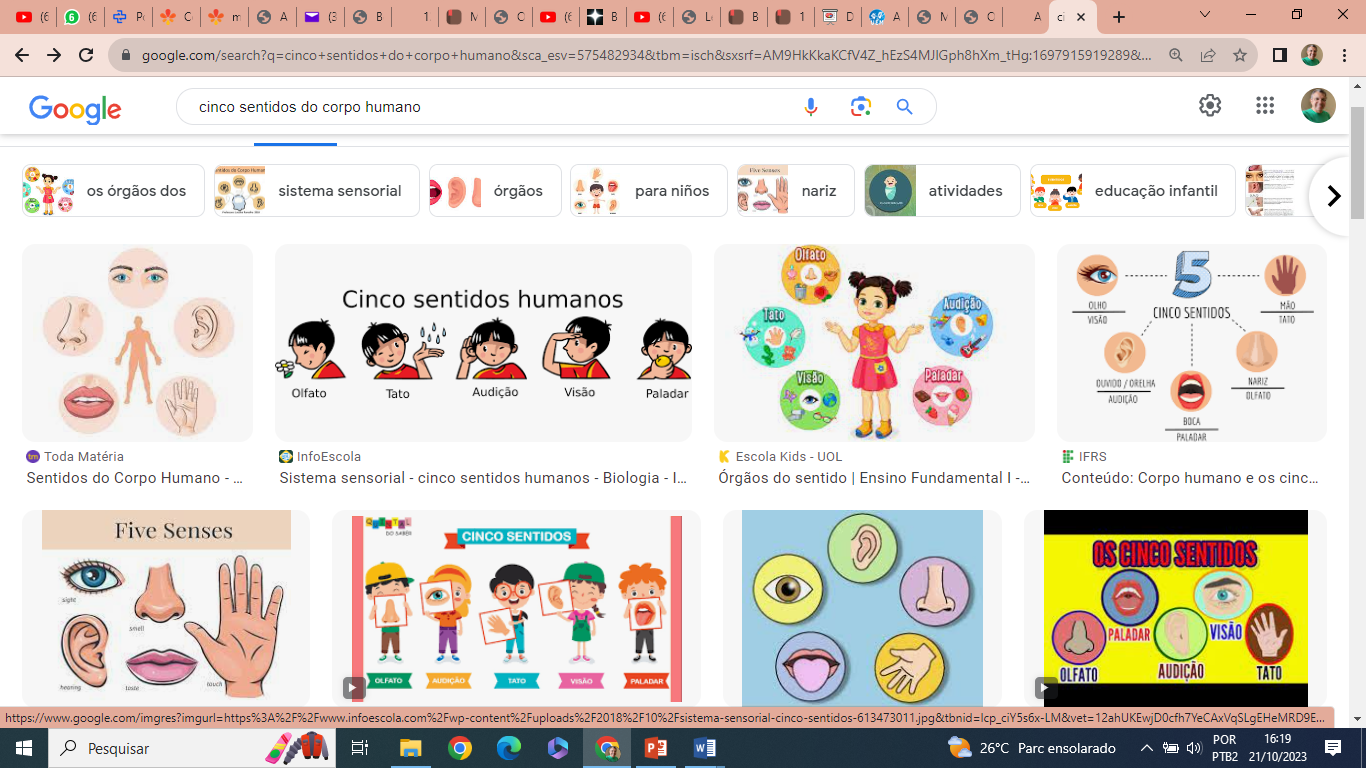 Imagem da Internet
Pode o homem compreender a natureza íntima de Deus? “Não; falta-lhe para isso o sentido.”
 O Livro dos Espíritos, pergunta 10.
“Não é dado ao homem sondar a natureza íntima de Deus. Para compreender Deus, ainda nos falta o sentido, que só se adquire com a completa depuração do Espírito.”

A Gênese / Allan Kardec – Capítulo 2,
item 8, 1° Parágrafo.
Será dado um dia ao homem compreender o mistério da Divindade?
 “Quando não mais tiver o espírito obscurecido pela matéria. Quando, pela sua perfeição, se houver aproximado de Deus, ele o verá e compreenderá.”

O Livro dos Espíritos, pergunta 11.
Que dedução se pode tirar do sentimento instintivo, que todos os homens trazem em si, da existência de Deus? “A de que Deus existe; pois, donde lhes viria esse sentimento, se não tivesse uma base? É ainda uma conseqüência do princípio — não há efeito sem causa.”

O Livro dos Espíritos, pergunta 5.
O sentimento íntimo que temos da existência de Deus não poderia ser fruto da educação, resultado de idéias adquiridas? “Se assim fosse, por que existiria nos vossos selvagens esse sentimento?”

O Livro dos Espíritos, pergunta 6.
Penetrará o homem um dia o mistério das coisas que lhe estão ocultas? “O véu se levanta a seus olhos, à medida que ele se depura; mas, para compreender certas coisas, são-lhe precisas faculdades que ainda não possui.”
O Livro dos Espíritos, pergunta 18.
Se Deus está em toda parte, por que não o vemos?
Por serem limitadas as percepções dos nossos órgãos visuais, elas os tornam inaptos à visão de certas coisas, mesmo materiais.
A Gênese / Allan Kardec – Capítulo 2 - item 31
São ilimitadas as percepções e os conhecimentos dos Espíritos? Numa palavra: eles sabem tudo?
“Quanto mais se aproximam da perfeição, tanto mais sabem. Se são Espíritos superiores, sabem muito. Os Espíritos inferiores são mais ou menos ignorantes acerca de tudo.”
O Livro dos Espíritos, pergunta 238.
“Tenho ainda muito que lhes dizer, mas vocês não o podem suportar agora.  (João 16:12)
Resistir; aguentar algo doloroso; manter-se firme diante de uma situação desfavorável: suportava a dor; suportou a pobreza.
Tolerar; aceitar sem se opor: suportou as injúrias e não disse nada!
Aguentar; não ceder ao que está sobre: a coluna suporta o telhado.
Aturar-se; ter um convívio pacífico: suportava o colega chato; nunca se deram bem, mas se suportavam.
Mas quando o Espírito da verdade vier, ele os guiará a toda a verdade... 

(João 16:13)
Sem o conhecimento dos atributos de Deus, impossível seria compreender-se a obra da Criação.

A Gênese / Allan Kardec
 Capítulo 2 item 8,  2° Parágrafo.
Quais são os atributos de Deus?
Deus é eterno. Se tivesse tido princípio, teria saído do nada, ou, então, também teria sido criado, por um ser anterior. É assim que, de degrau em degrau, remontamos ao infinito e à eternidade.
É imutável. Se estivesse sujeito a mudanças, as leis que regem o Universo nenhuma estabilidade teriam.
O Livro dos Espíritos, pergunta 13.
1x4
Quais são os atributos de Deus?
É imaterial. Quer isto dizer que a sua natureza difere de tudo o que chamamos matéria. De outro modo, ele não seria imutável, porque estaria sujeito às transformações da matéria.
É único. Se muitos Deuses houvesse, não haveria unidade de vistas, nem unidade de poder na ordenação do Universo.
O Livro dos Espíritos, pergunta 13.
2x4
Quais são os atributos de Deus?
É onipotente. Ele o é, porque é único. Se não dispusesse do soberano poder, algo haveria mais poderoso ou tão poderoso quanto ele, que então não teria feito todas as coisas. As que não houvesse feito seriam obra de outro Deus.
O Livro dos Espíritos, pergunta 13.
3x4
Quais são os atributos de Deus?
É soberanamente justo e bom. A sabedoria providencial das leis divinas se revela, assim nas mais pequeninas coisas, como nas maiores, e essa sabedoria não permite se duvide nem da justiça nem da bondade de Deus.
O Livro dos Espíritos, pergunta 13.
4x4
Em resumo
Deus não pode ser Deus, senão sob a condição de que nenhum outro o ultrapasse, porquanto o ser que o excedesse no que quer que fosse, ainda que apenas na grossura de um cabelo, é que seria o verdadeiro Deus. Para que tal não se dê, indispensável se torna que Ele seja infinito em tudo.
A Gênese / Allan Kardec /  Capítulo 2 item 18.
Será dado um dia ao homem compreender o mistério da Divindade?
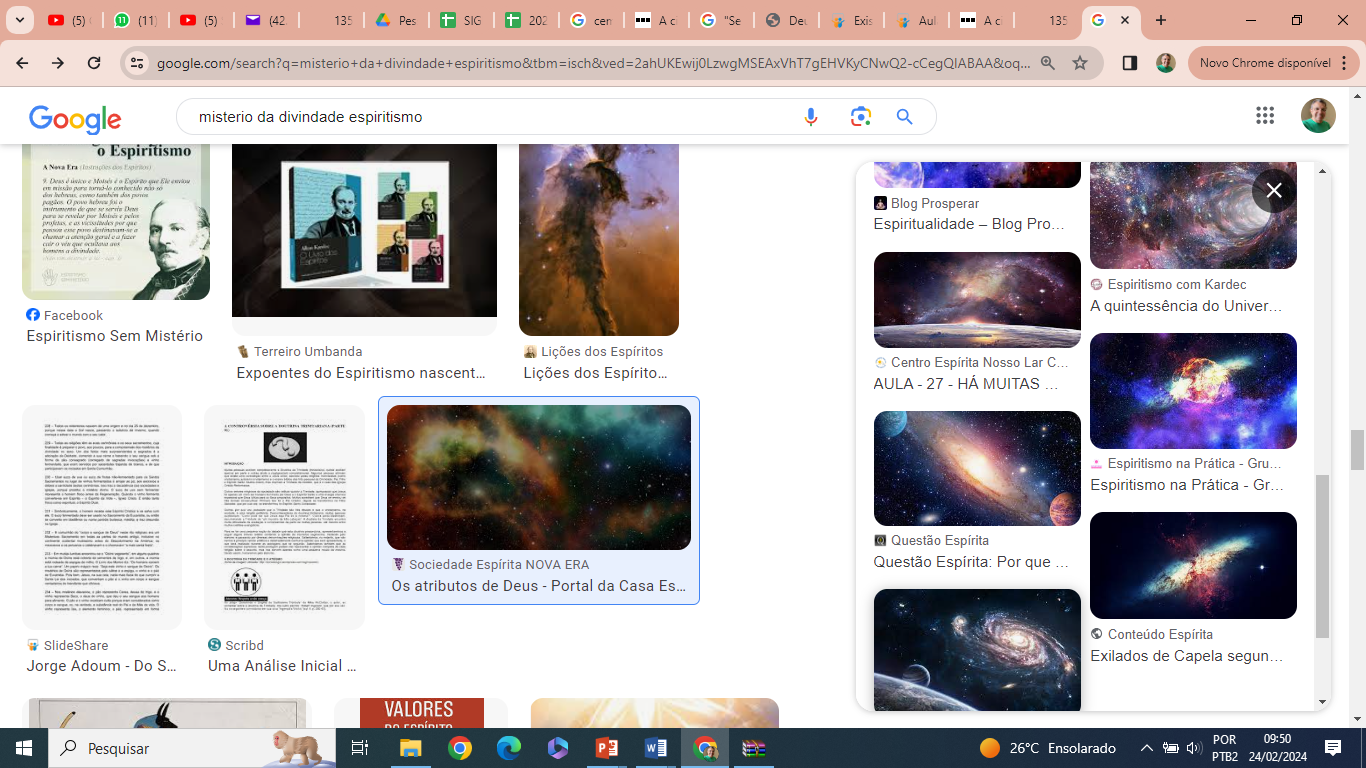 “Quando não mais tiver o espírito obscurecido pela matéria. Quando, pela sua perfeição, se houver aproximado de Deus, ele o verá e compreenderá.”
O Livro dos Espíritos, pergunta 11.
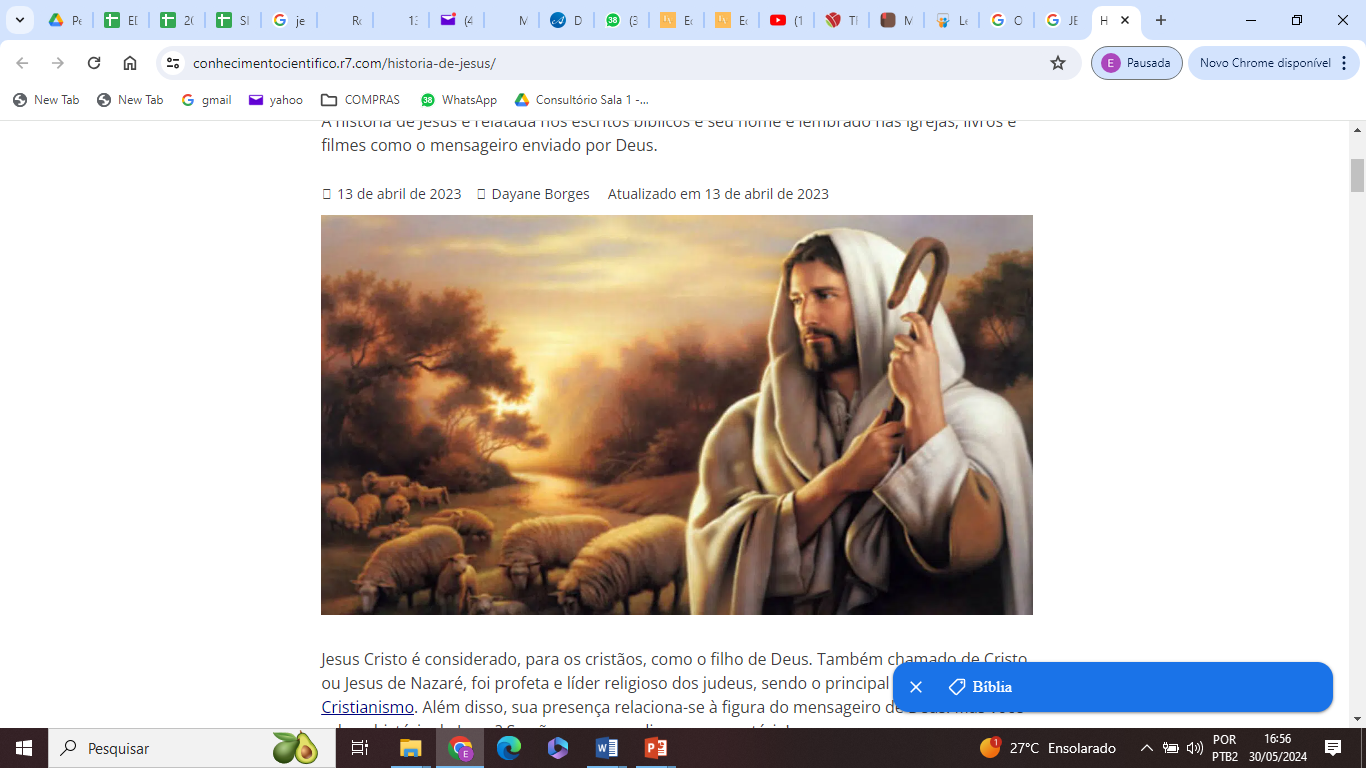 MUITA PAZ!